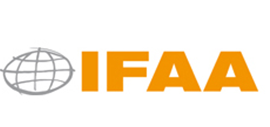 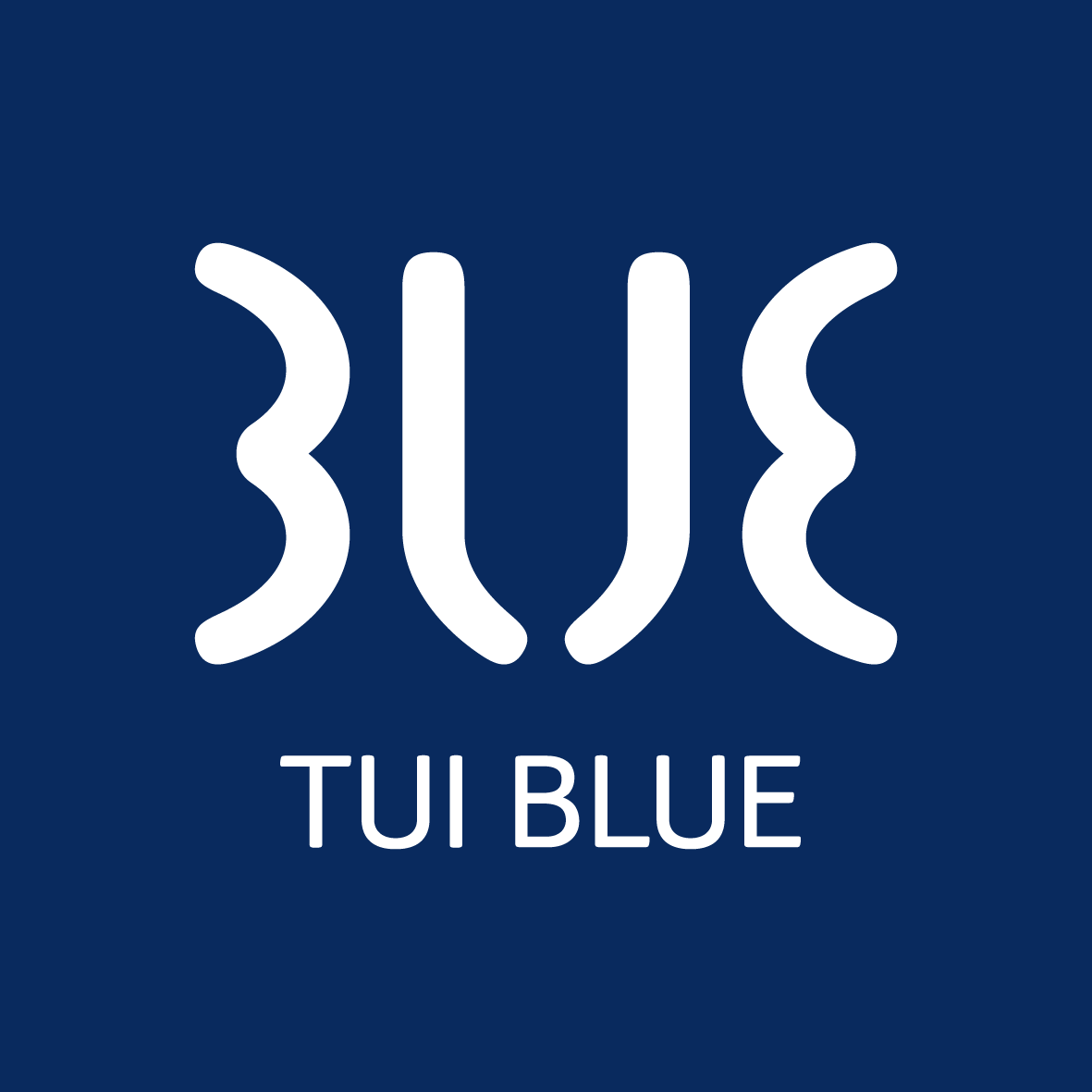 TUI BLUE Fitness & Leisure InstructorGroup Fitness B-License Face to Face Training
15th of April 
2023
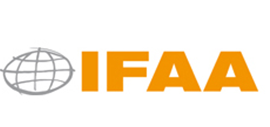 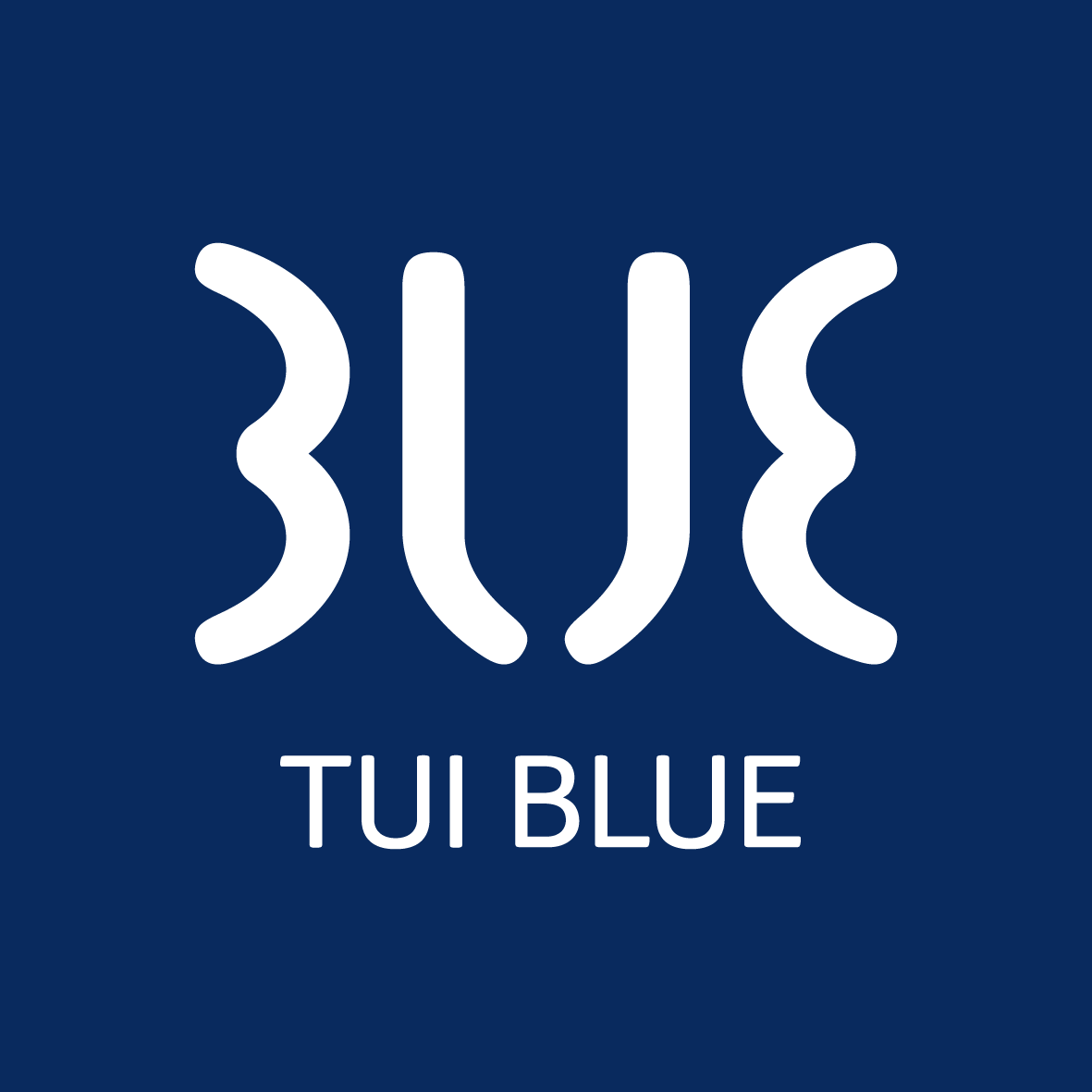 TUI BLUE Fitness & Leisure InstructorGroup Fitness B-License
16th of April 
2023
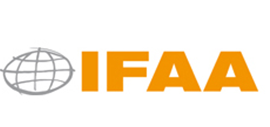 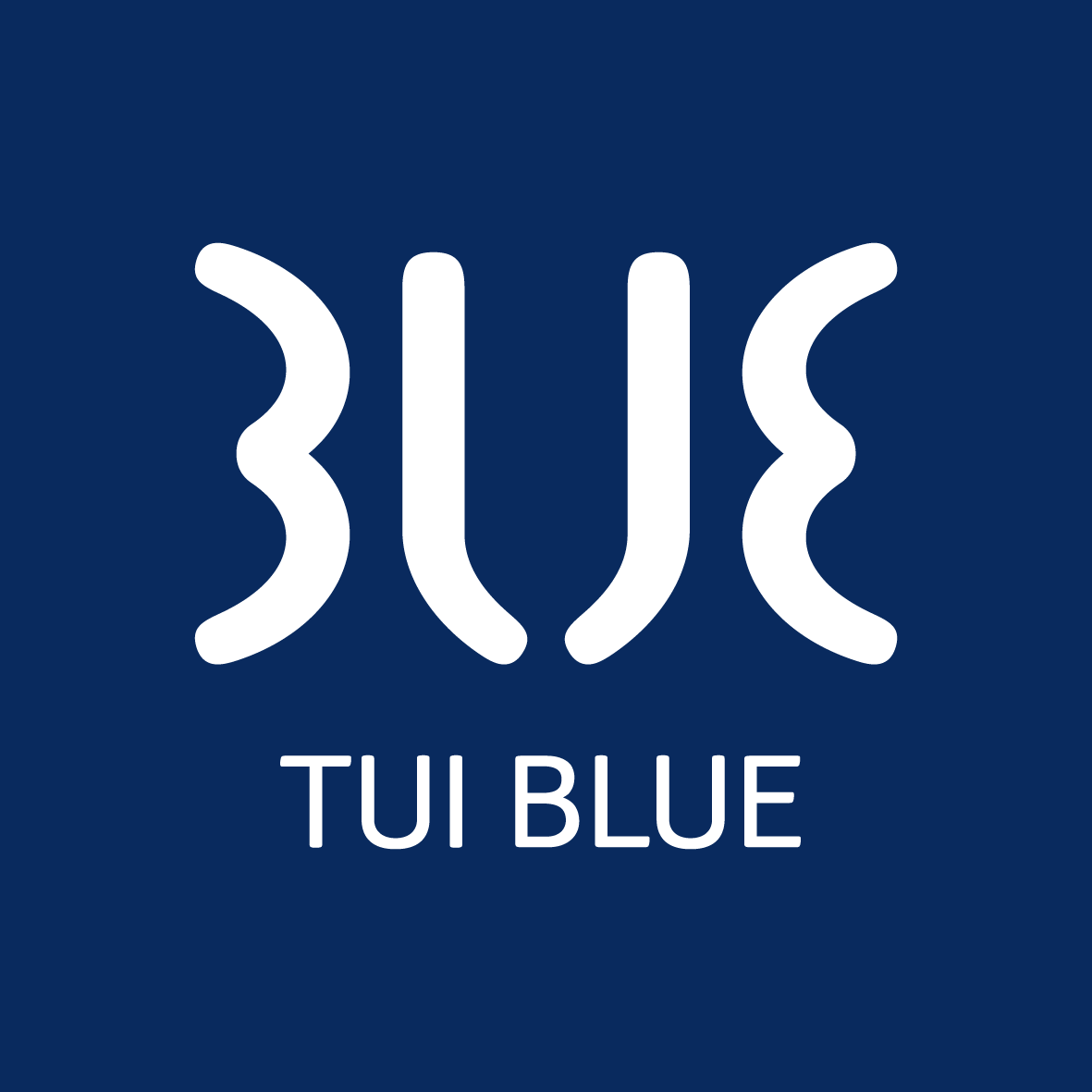 TUI BLUE Fitness & Leisure InstructorGroup Fitness B-License
17th of April
2023
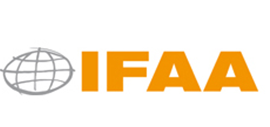 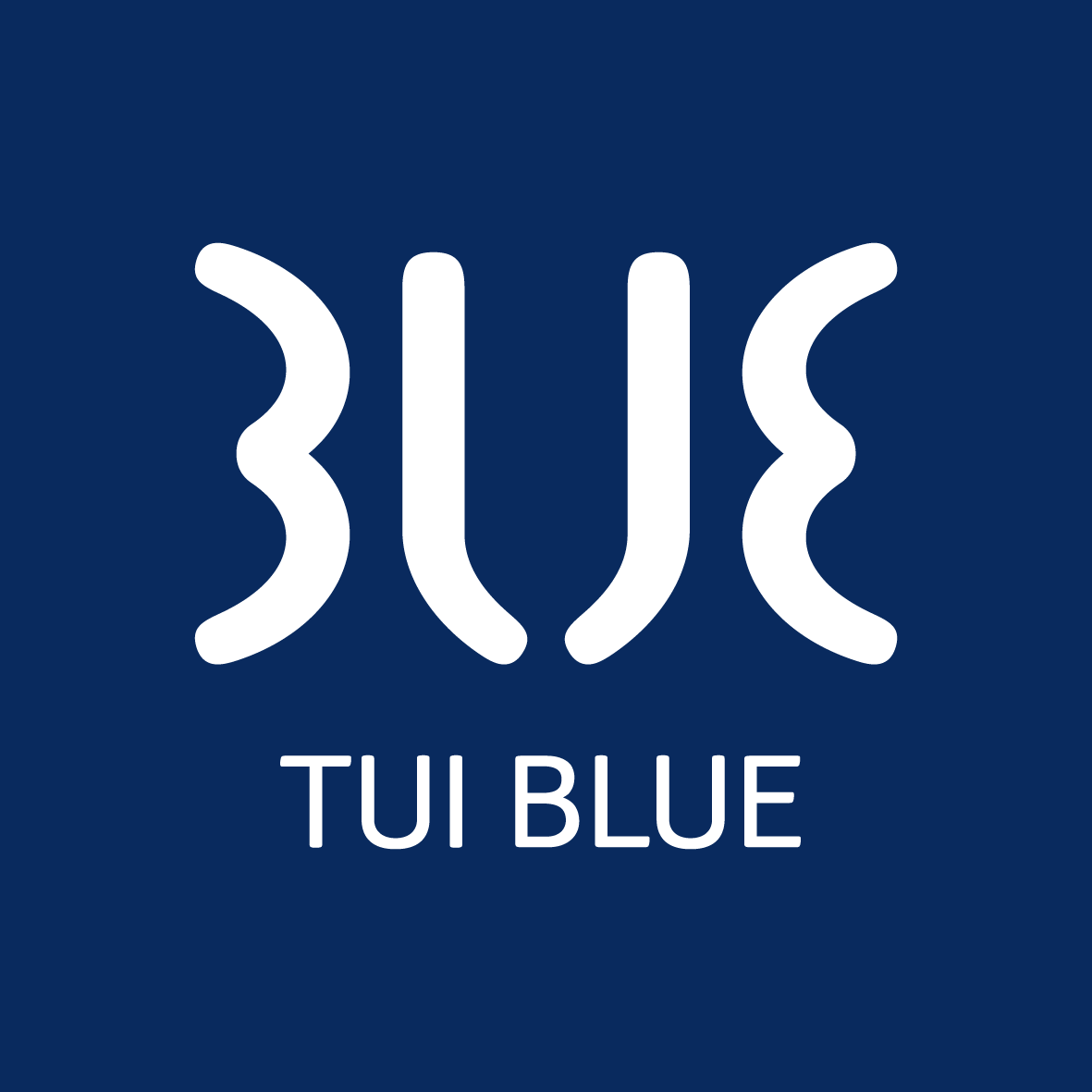 TUI BLUE Fitness & Leisure InstructorGroup Fitness B-License
18th of April
2023
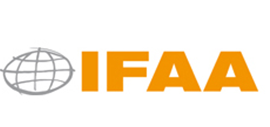 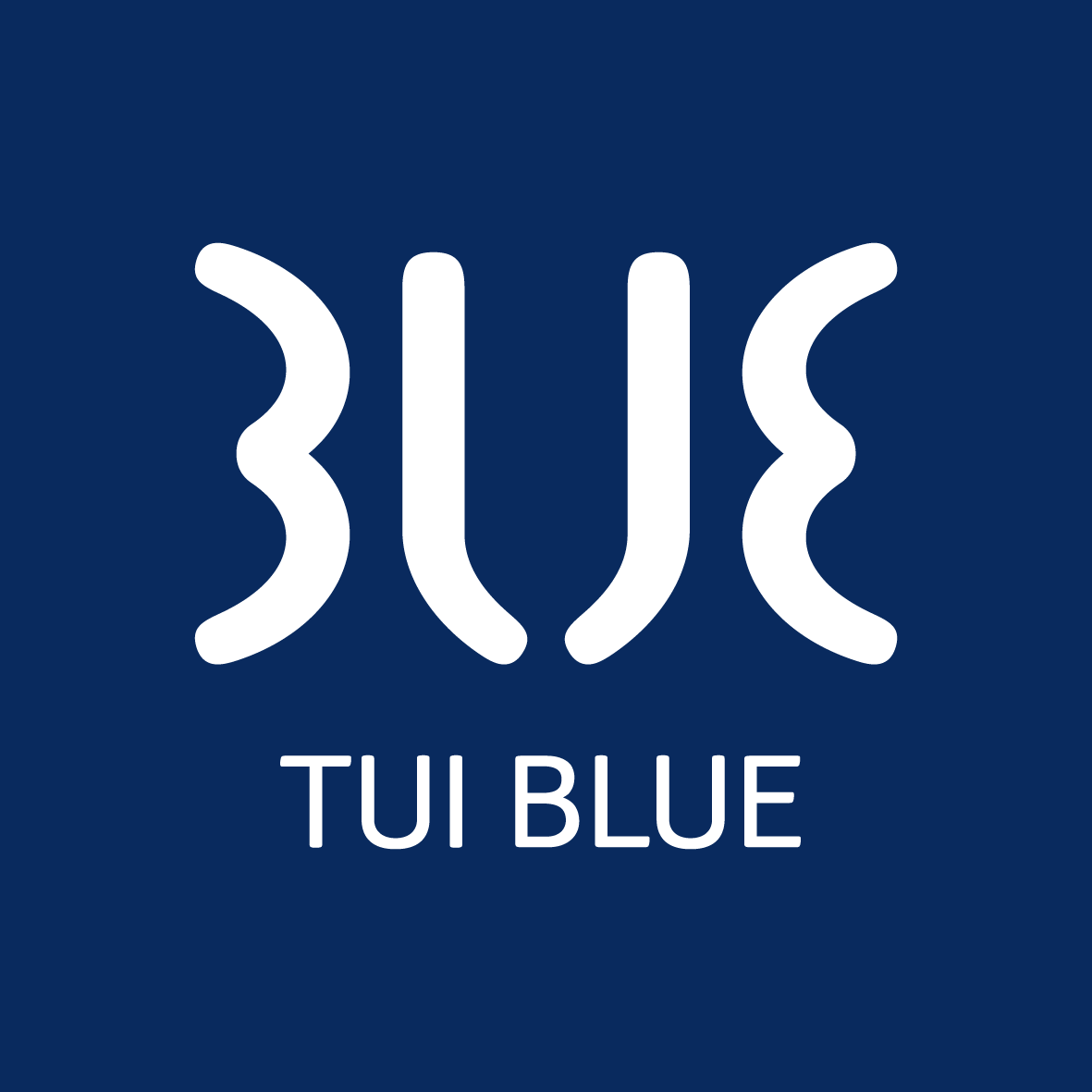 TUI BLUE Fitness & Leisure InstructorGroup Fitness B-License
19th of April
2023
Good luck!
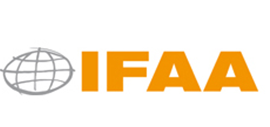 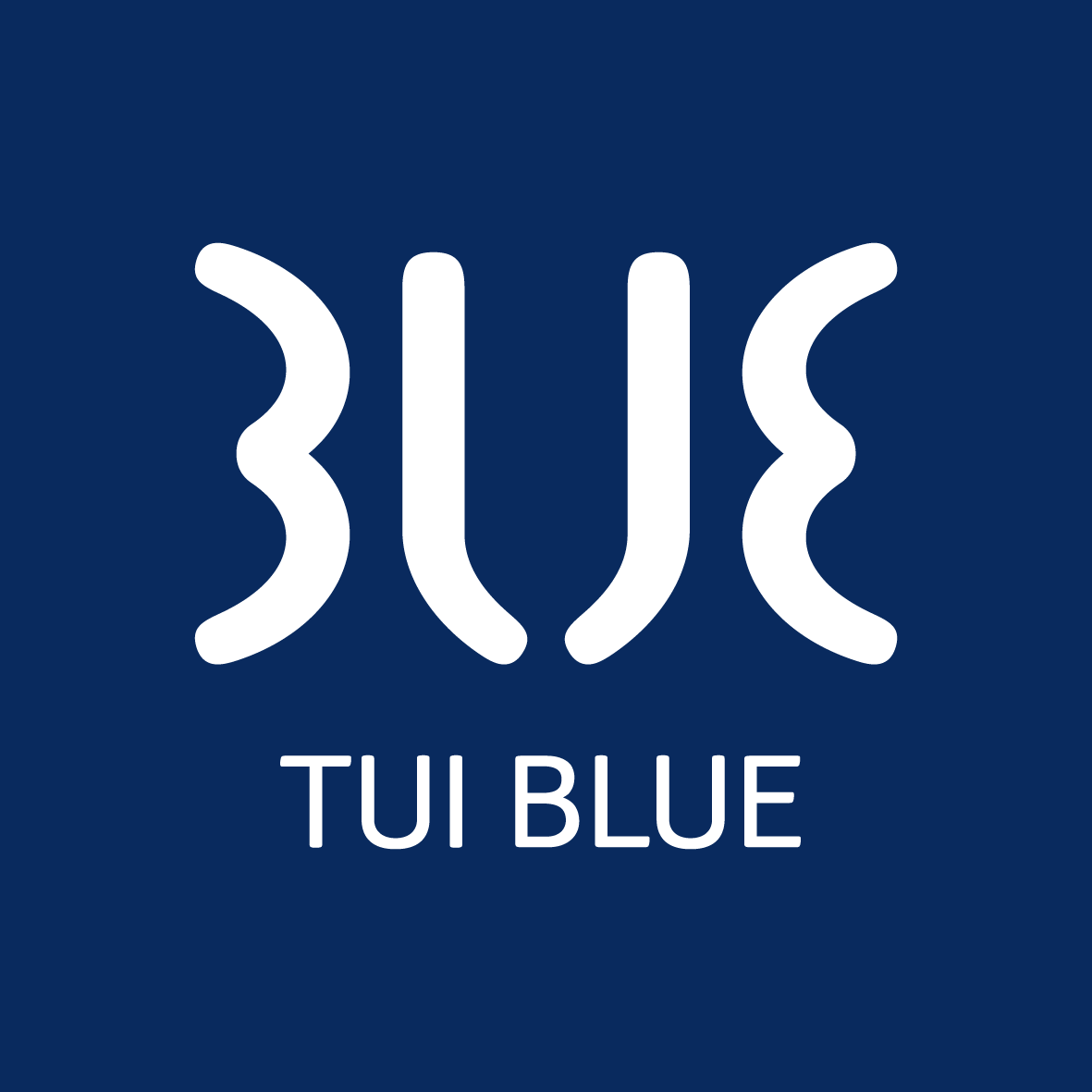 TUI BLUE Fitness & Leisure InstructorFitness Concept
20th of April
2023